Тетрадь – с. 21
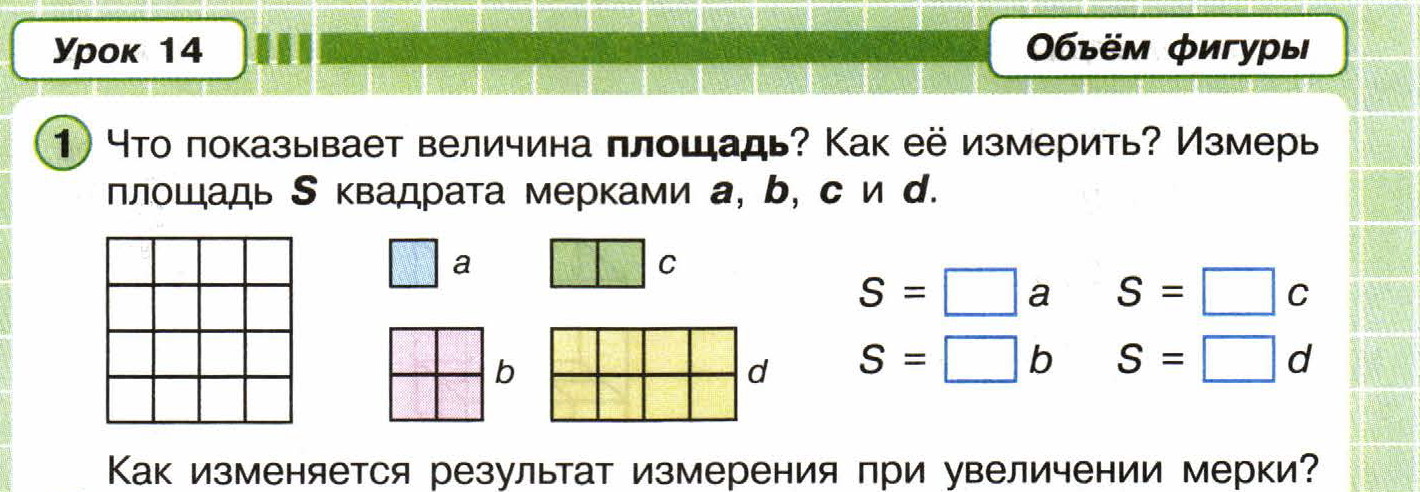 8
16
4
2
3 см
2 см
5 см
?
V =
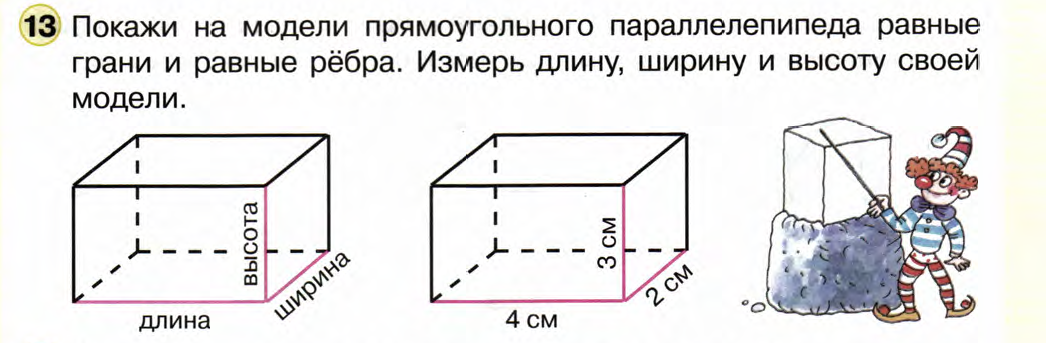 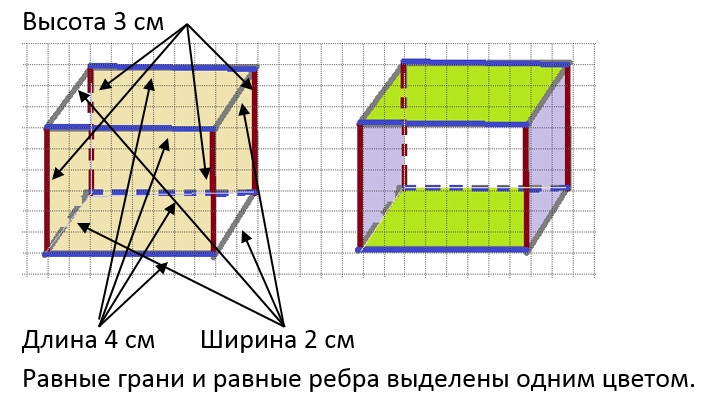 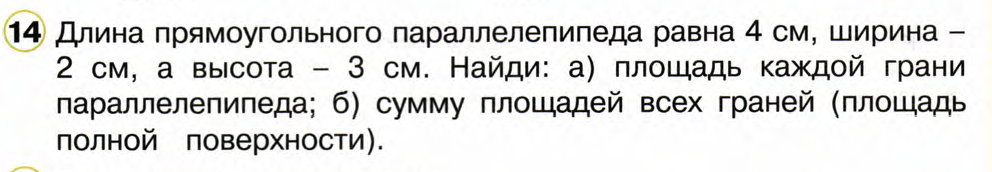 Решение:
Решение:
а)1) 4 ∙ 3 = 12 (см²) – площадь передней и задней граней.
   2) 4 ∙ 2 = 8 (см²) – площадь верхней и нижней граней.
   3) 2 ∙ 3 = 6 (см²) – площадь боковых граней.
б) 2 ∙ 12 + 2 ∙ 8 + 2 ∙ 6 = 24 + 16 + 12 = 52 (см²) – площадь полной поверхности.
Ответ: а)12 см², 8 см², 6 см²; б) 52 см².
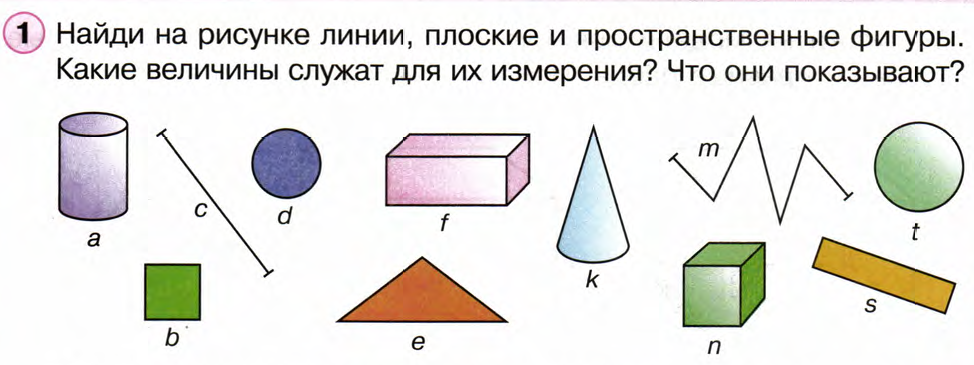 Решение:
Линии: с, m.
Плоские фигуры: b, e, s, d.
Пространственные фигуры: a, f, k, n, t
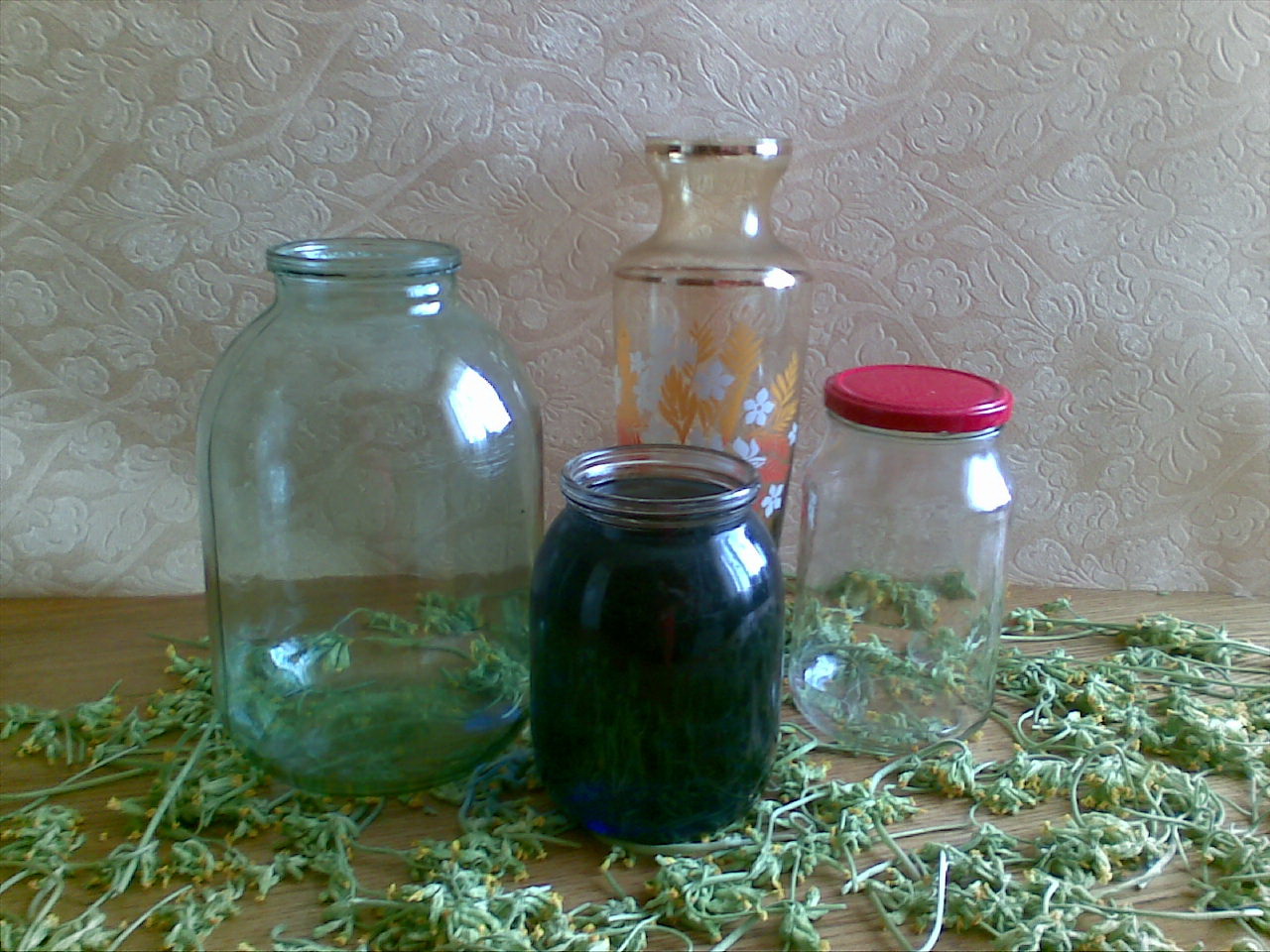 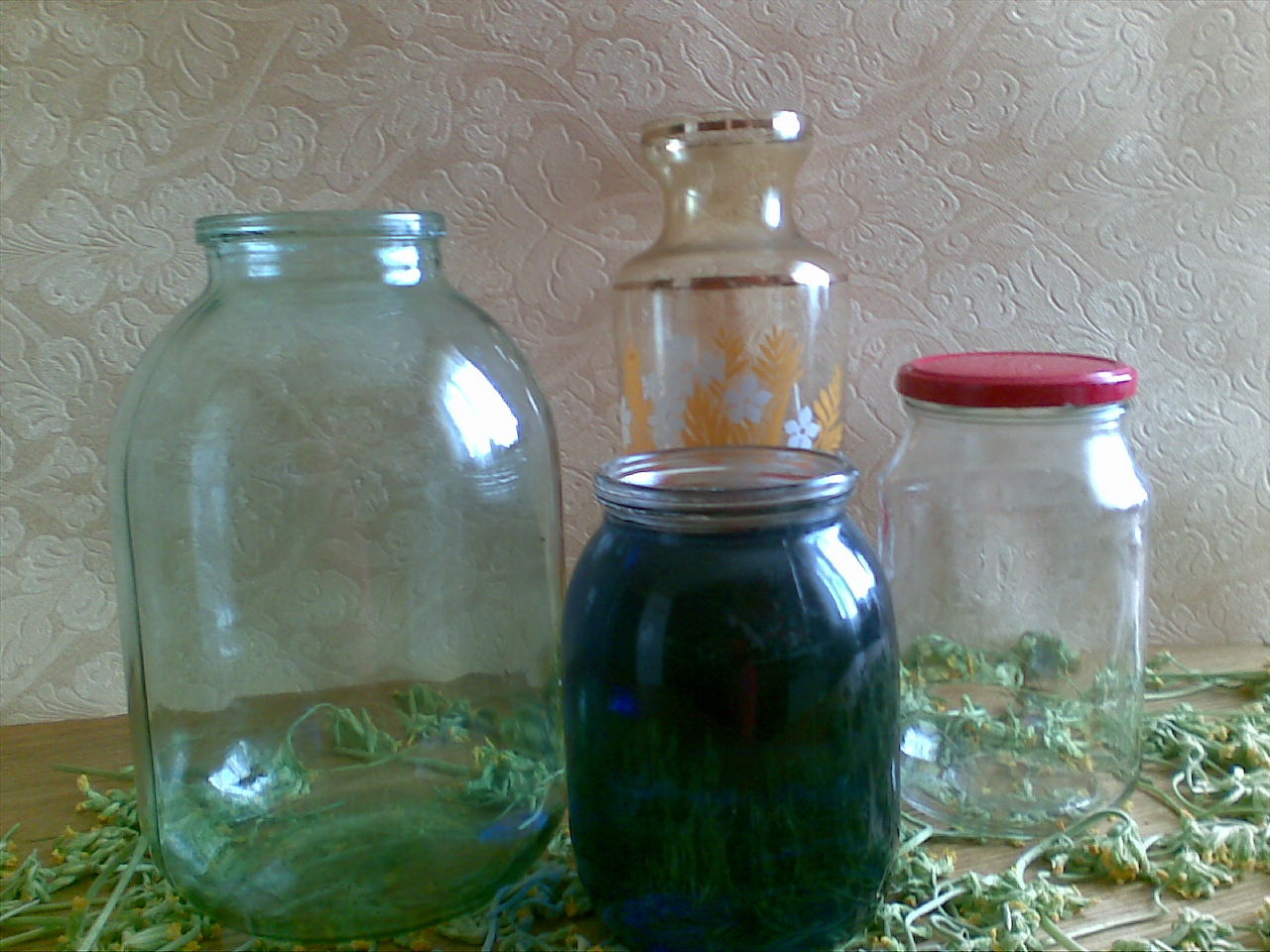 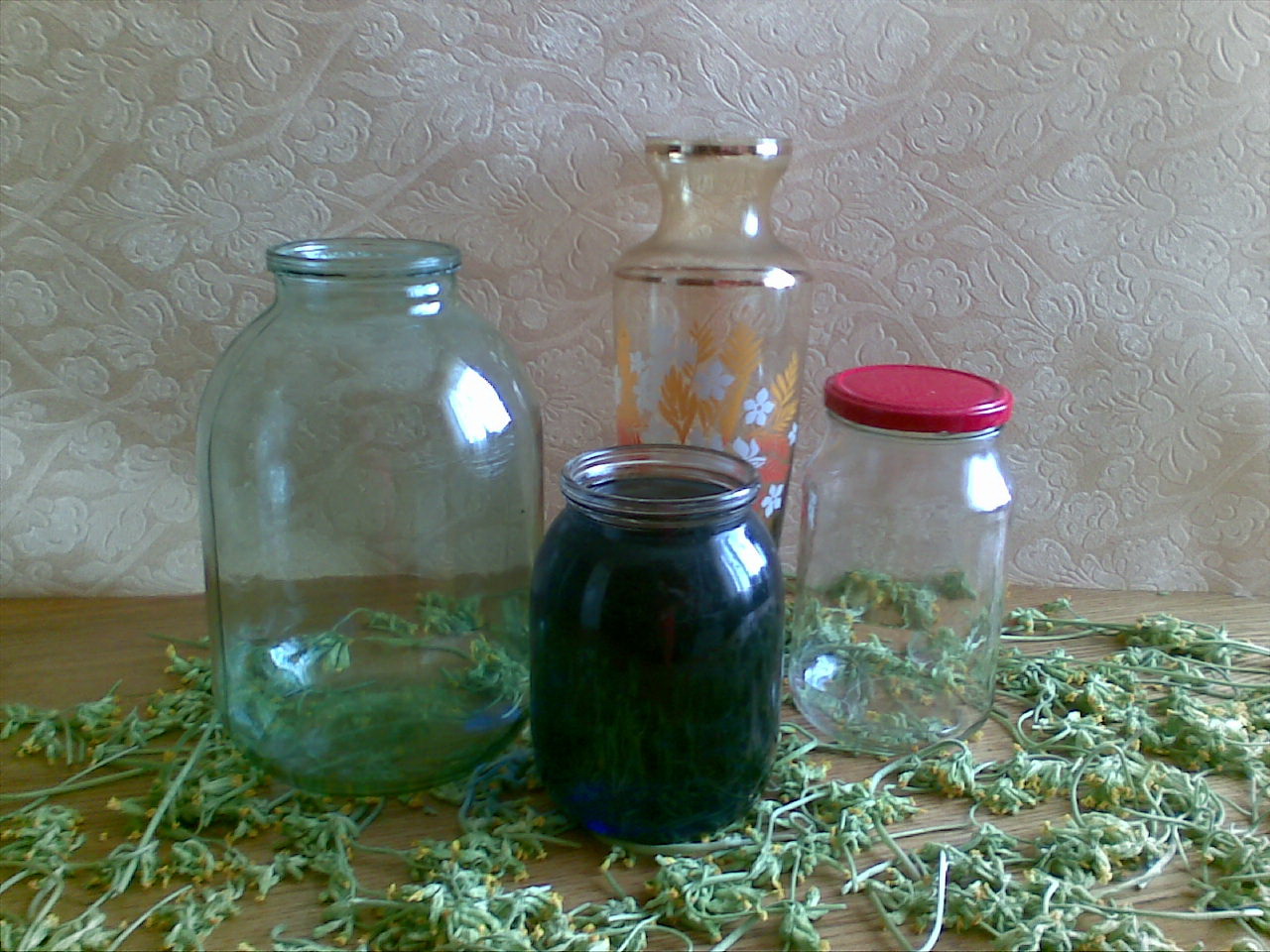 ВЕЛИЧИНА
Масса
Объем
Площадь
Длина
л
м2
дм2
м
дм
см
кг
см2
Тема урока
Объём фигуры
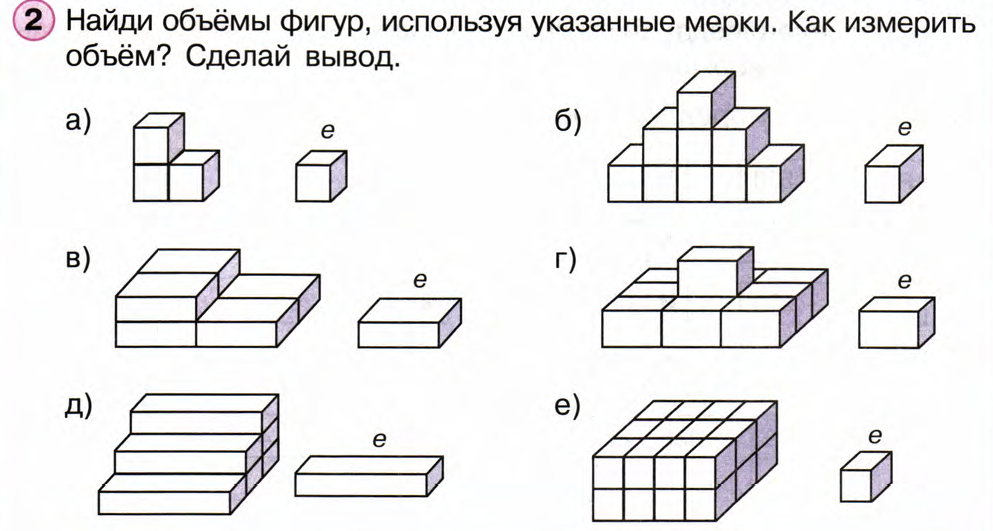 9
3
10
6
6
24
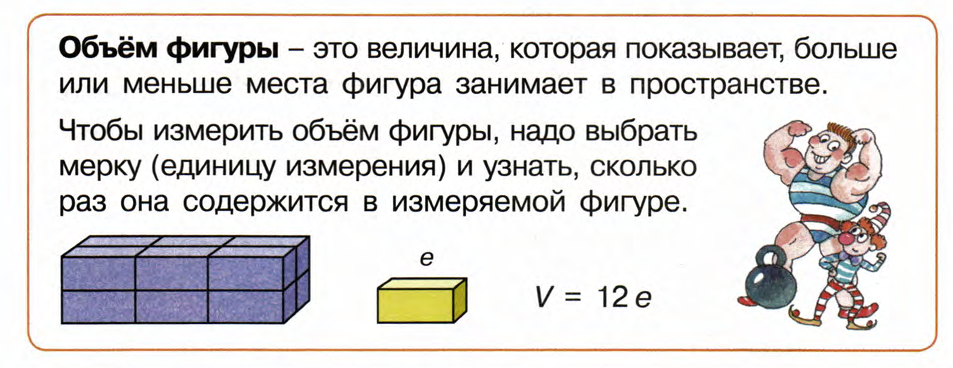 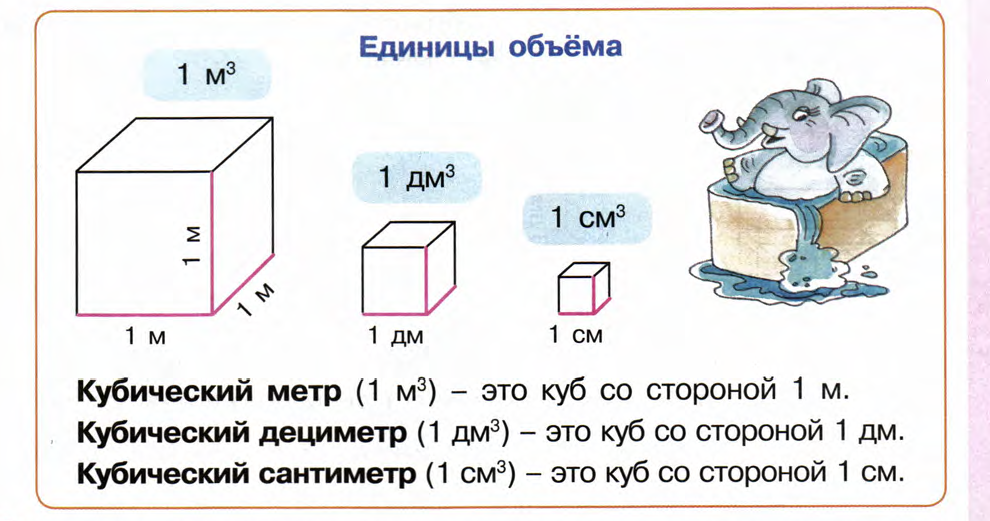 N
E
М
K
B
C
D
A
Противоположные грани прямоугольного параллепипеда равны
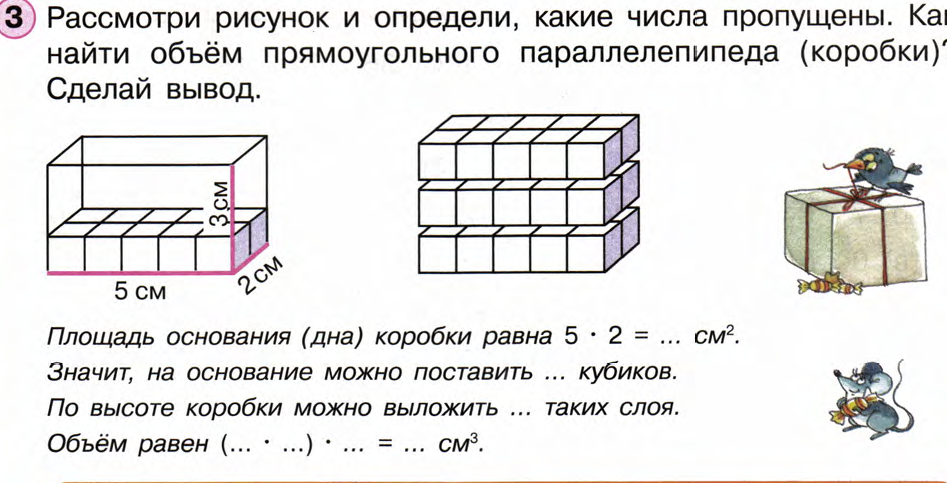 Решение:
Площадь основания (дна) коробки равна 5 ∙ 2 = 10 см². Значит, на основание можно поставить 10 кубиков.
 По высоте коробки можно выложить 3 таких слоя. 
Объём равен  (5 ∙ 2) ∙ 3 = 30 см³.
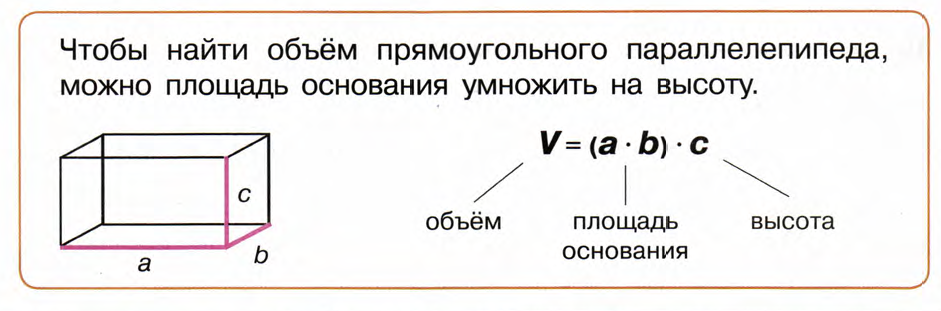 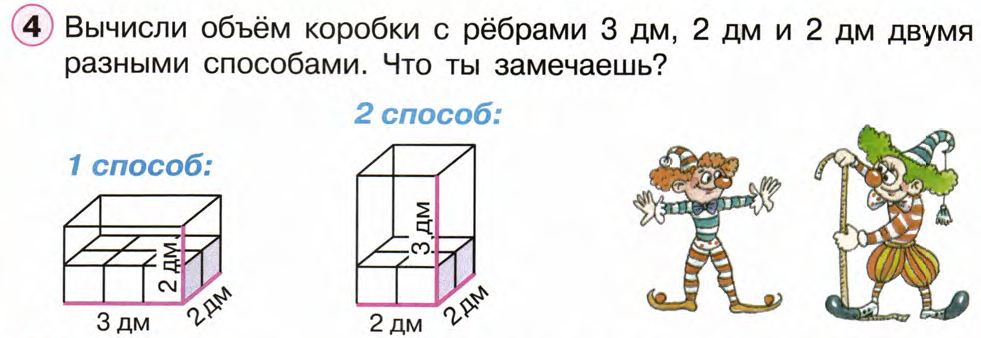 Решение:
1 способ:
Объём равен (3 ∙ 2) ∙ 2 = 12 дм³.
2 способ: 
Объём равен (2 ∙ 2) ∙ 3 = 12 дм³.
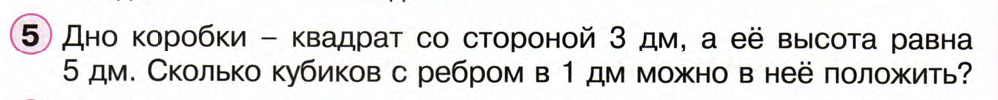 Решение:
(3 ∙ 3) ∙ 5 = 45 кубиков можно положить в коробку.
                                                                             
 Ответ: 45 кубиков.
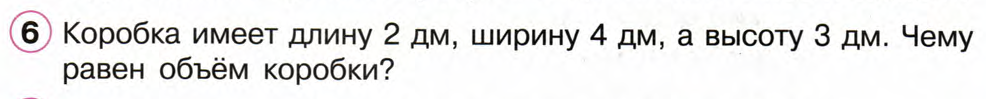 Решение:
Объём равен (2 ∙ 4) ∙ 3 = 24дм³.   
Ответ: 24 дм³.
Тетрадь – с.21
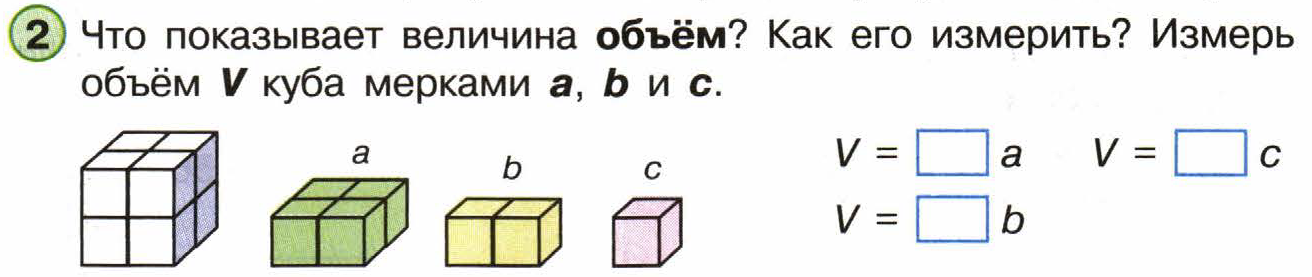 2
8
4
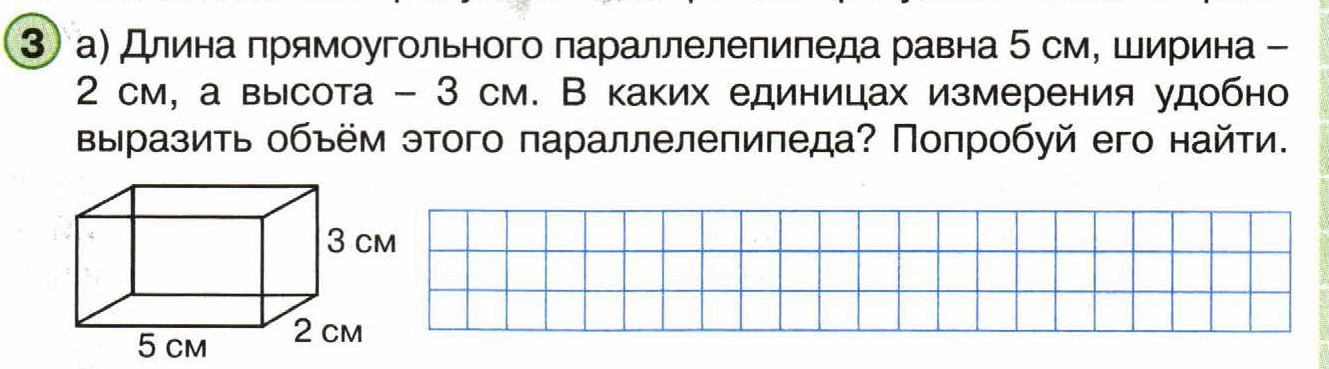 ответ
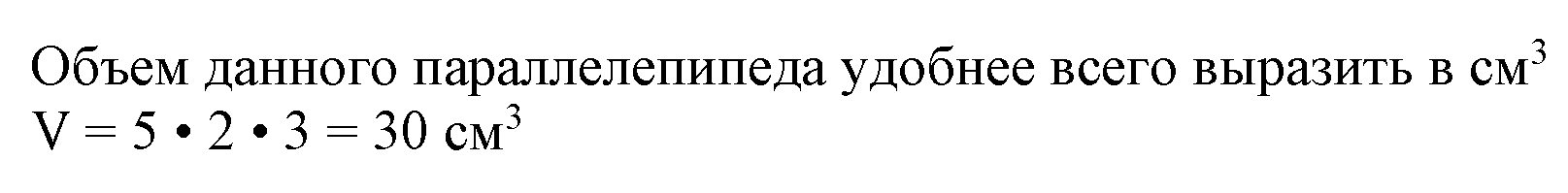 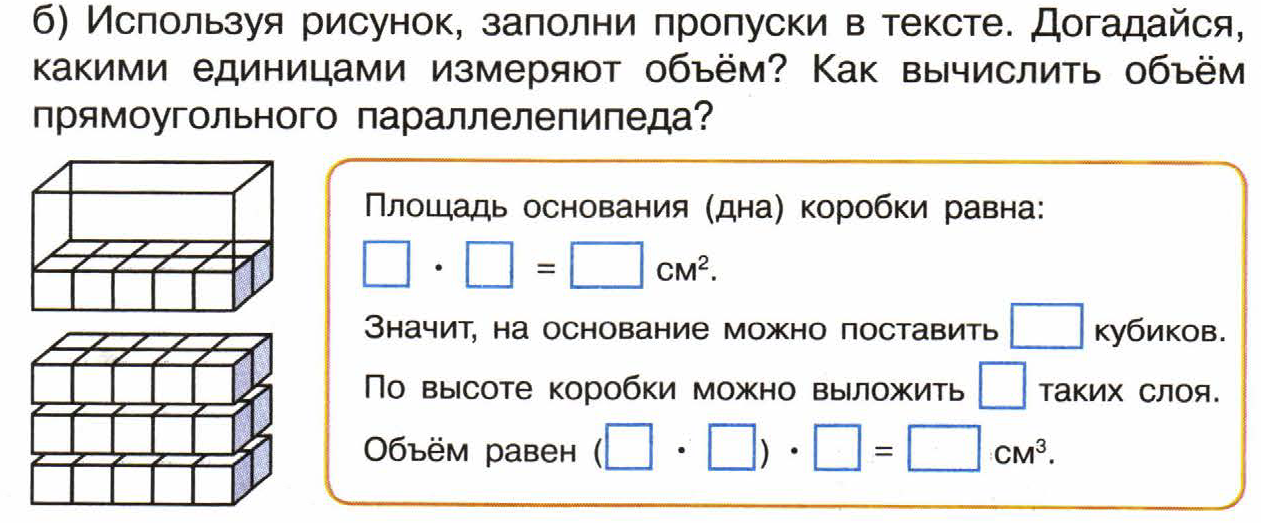 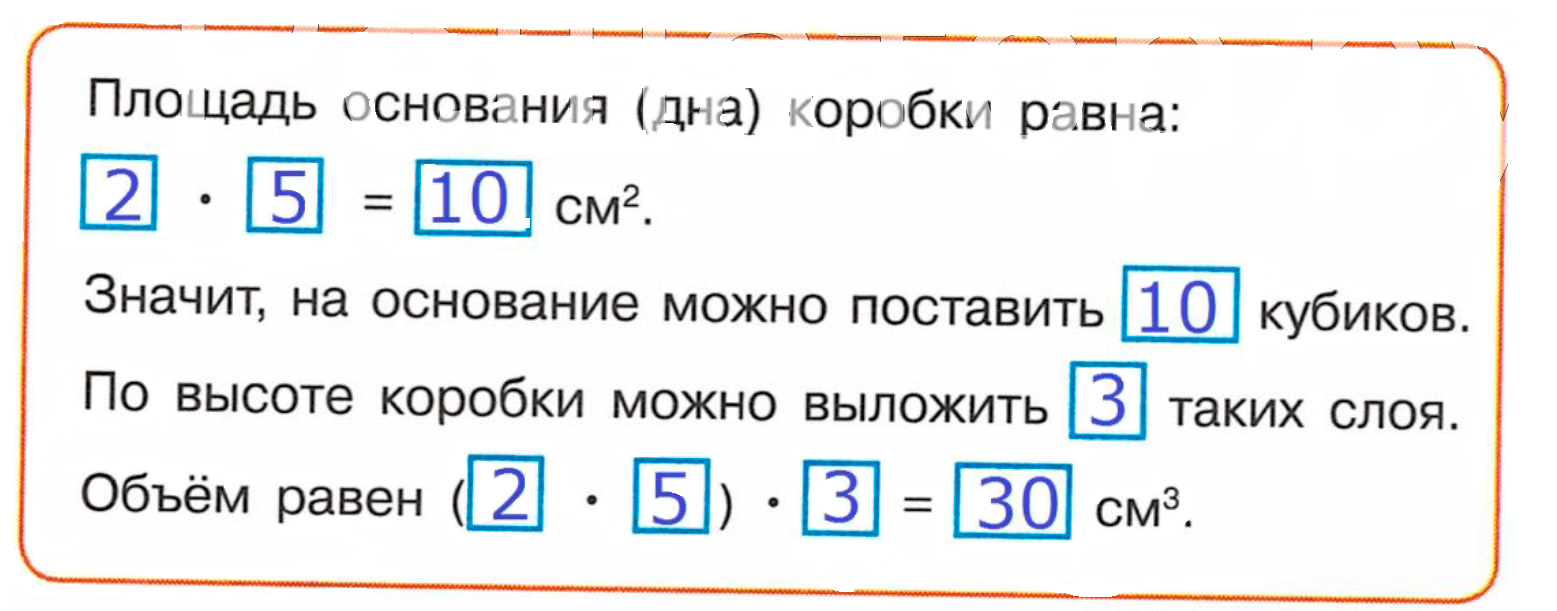 ответ
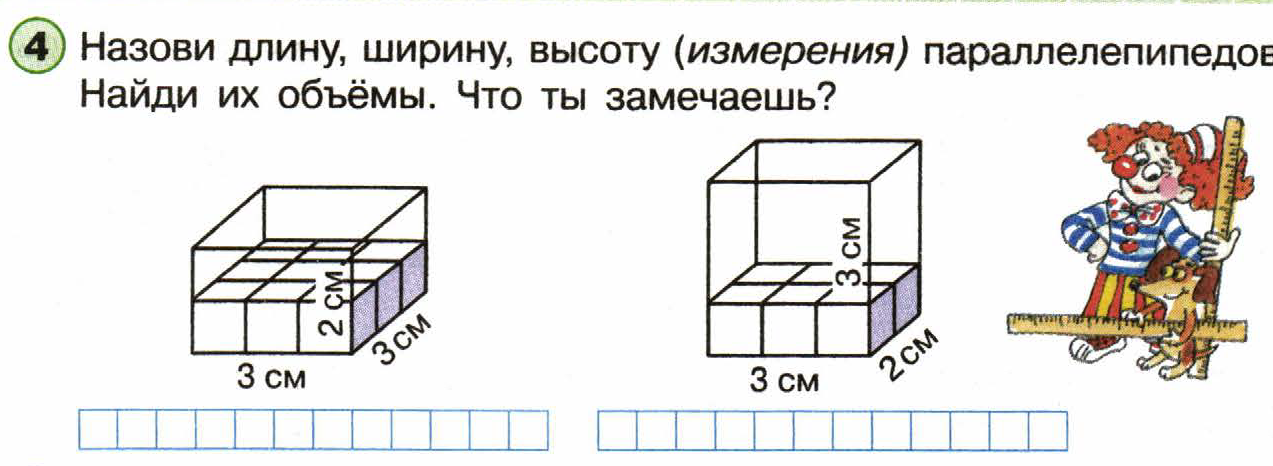 ответ
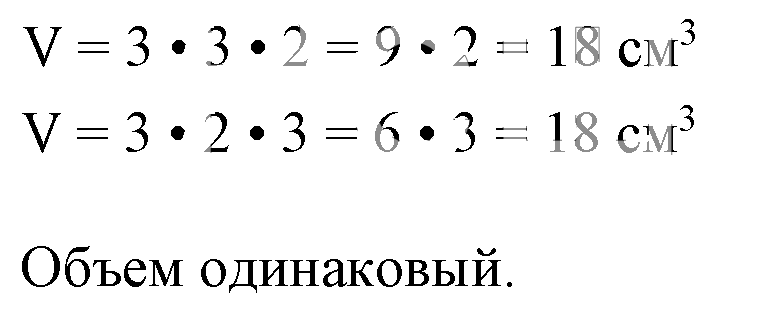 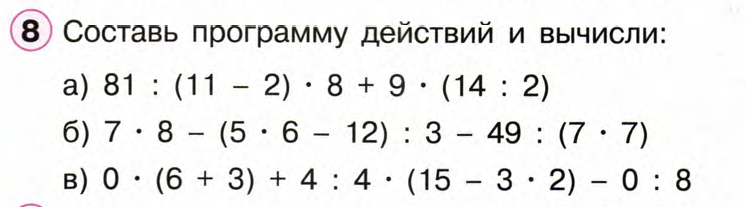 Решение:
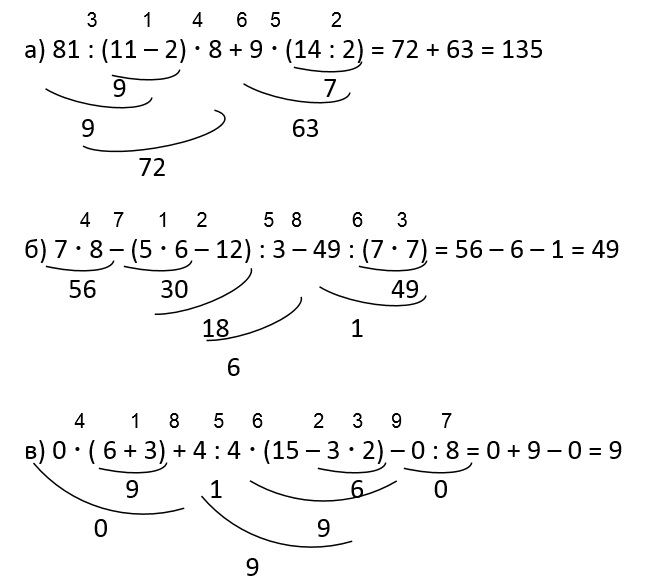 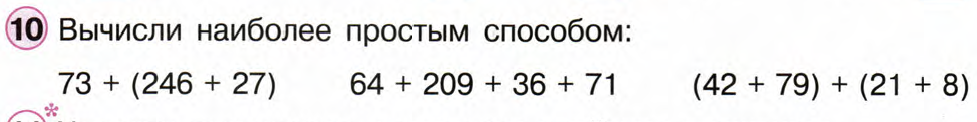 Решение:
73 + (246 + 27) = (73 +  27) + 246 = 100 + 246 = 346  
64 + 209 + 36 + 71 = (64 + 36) + (209 + 71) = 100 + 280 = 380           
(42 + 79) + (21 + 8) = (42 + 8) + (79 + 21) = 50 + 100 = 150